ИЗОБРАЖЕНИЕ ЧЕЛОВЕКА В ИСТОРИИ ИСКУССТВА
ПРЕЗЕНТАЦИЯ К УРОКУ ИЗО В 7 КЛАССЕ ВЫПОЛНЕНА УЧИТЕЛЕМ ИЗО  БЕКАСОВОЙ И.А., МБОУ СОШ №1 Г. ЧЕХОВ
“Человек – мера всех вещей”
                                                                                  Протагор
Наскальная живопись Ливии (12 тыс. лет до н. э.)
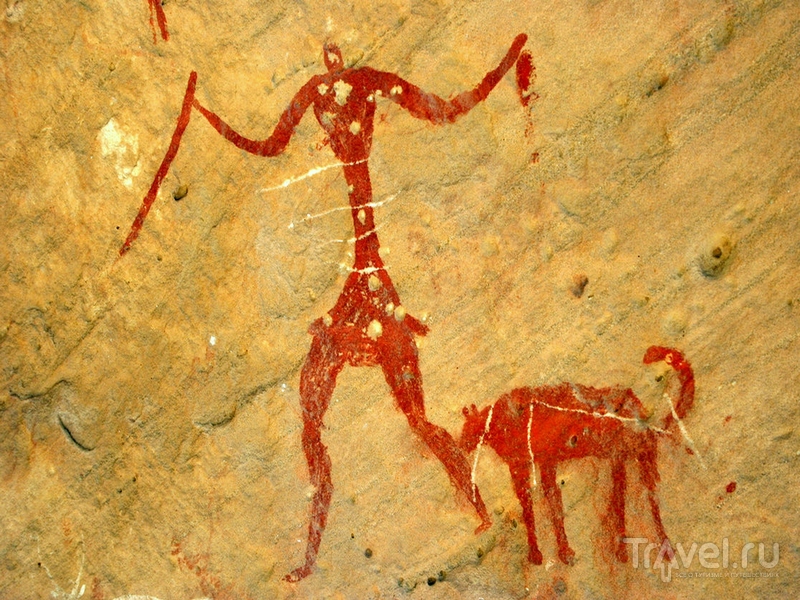 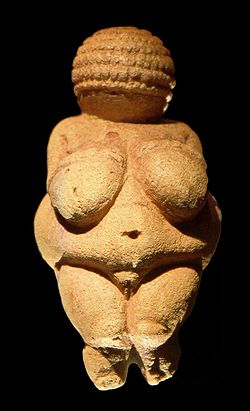 Венера Виллендорфская

Венера Виллендорфская — небольшая статуэтка женской фигуры, обнаруженная в одном из древних захоронений близ местечка Виллендорф в Вахау, посёлке коммуны Агсбах, в Австрии археологом Йозефом Сомбати 7 августа 1908 года.
Изображение человека в искусстве Древнего Египта
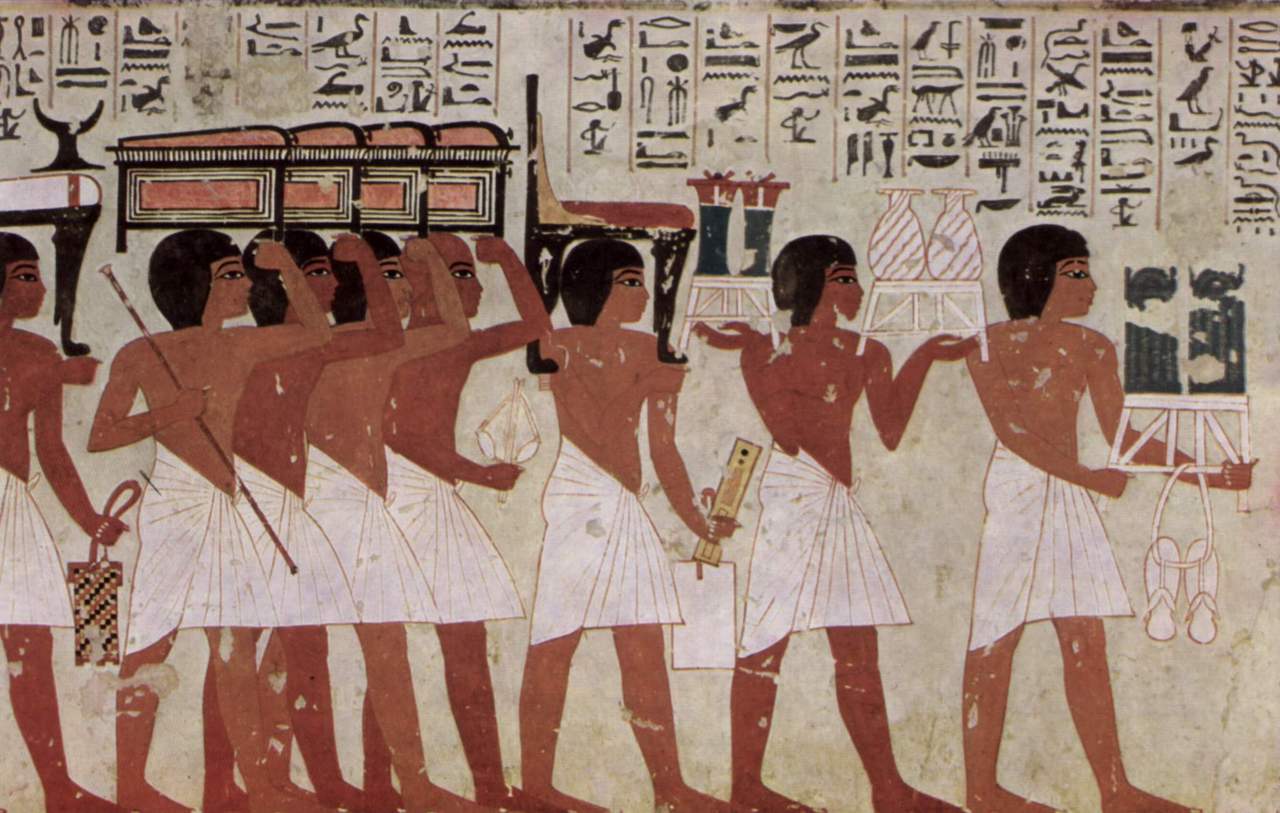 Зодчий Хесира. 

Фрагмент деревянной панели из гробницы Хесиры в Саккаре. XXVIII в. до н. э.
 Рельеф Хесиры - не только лучший образец древнеегипетского рельефного портрета, не только древнейшее в мире художественное произведение на дереве, но и научное свидетельство о древнеегипетской системе архитектурного пропорционирования
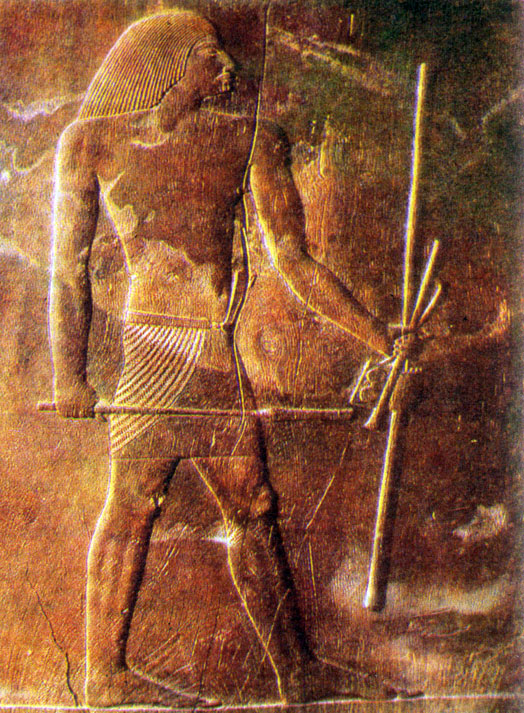 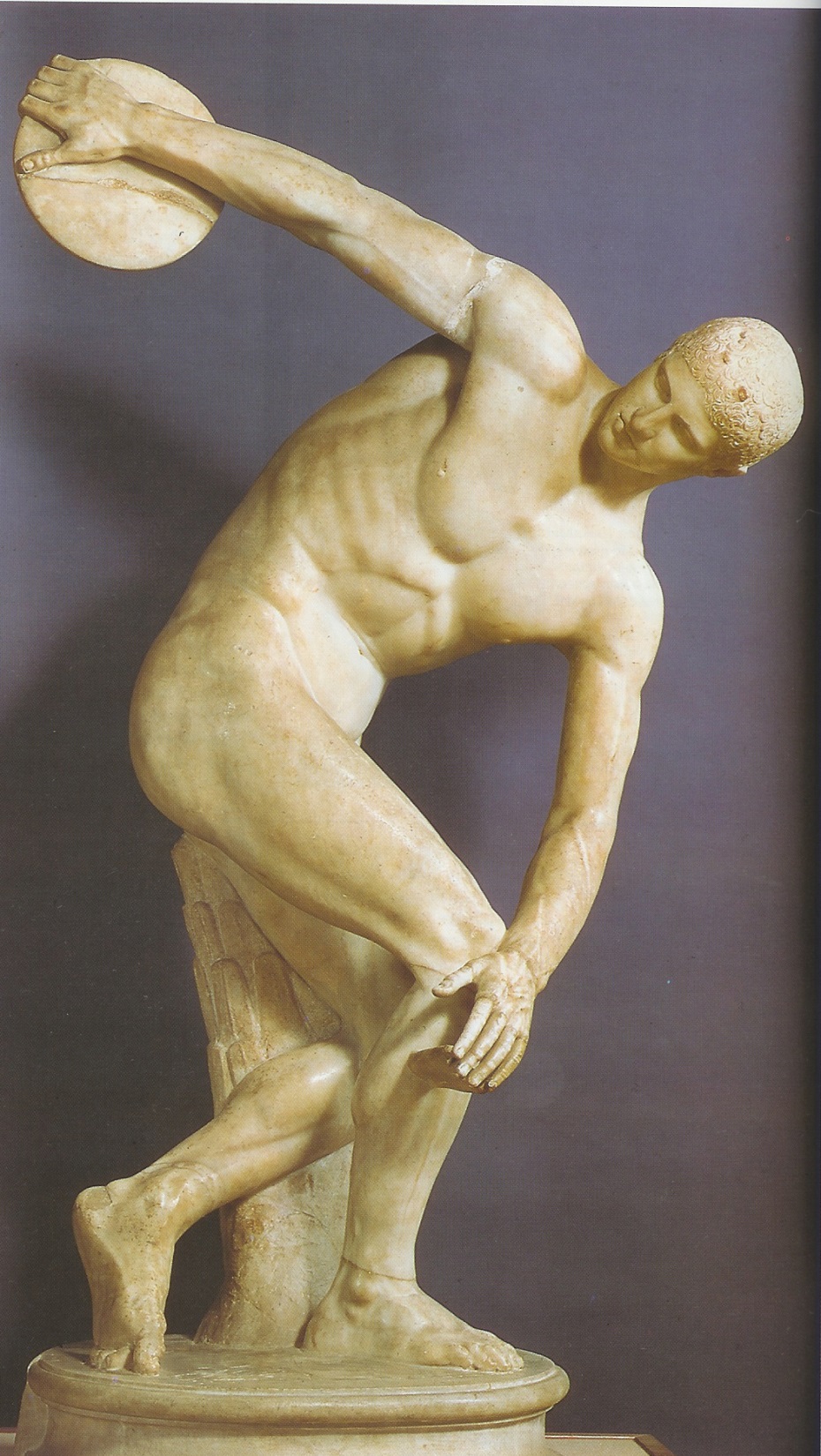 Изображение человека в Древней Греции
Мирон. Дискобол.

 V в. до н.э. Римская копия с бронзовой статуи.
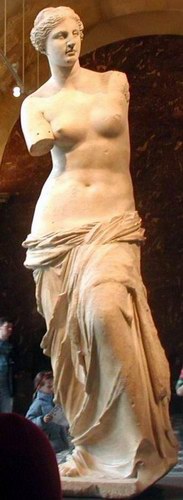 «Вене́ра Мило́сская» — знаменитая древнегреческая скульптура, созданная приблизительно между 130 и 100 годами до нашей эры.
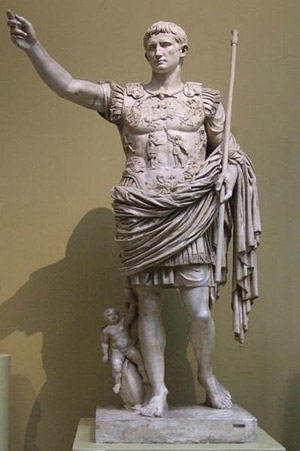 Древний Рим
Цезарь Октавиан Август из Прима Порта
 (63 г. до н.э. - 14 г. н.э.)
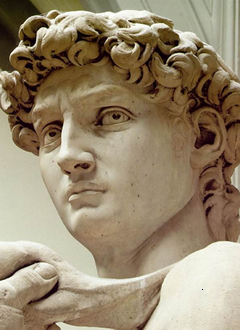 Древняя Греция
Микеланджело. 
Давид
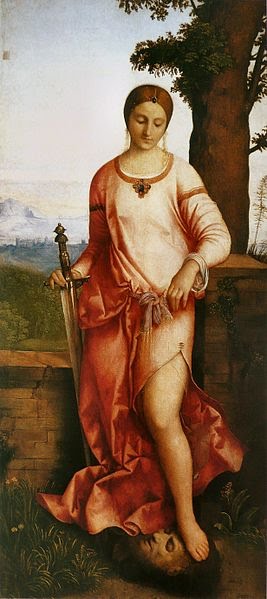 Эпоха Возрождения
Джорджоне (1477-1510)
 Юдифь с головой Олоферна  1504г.
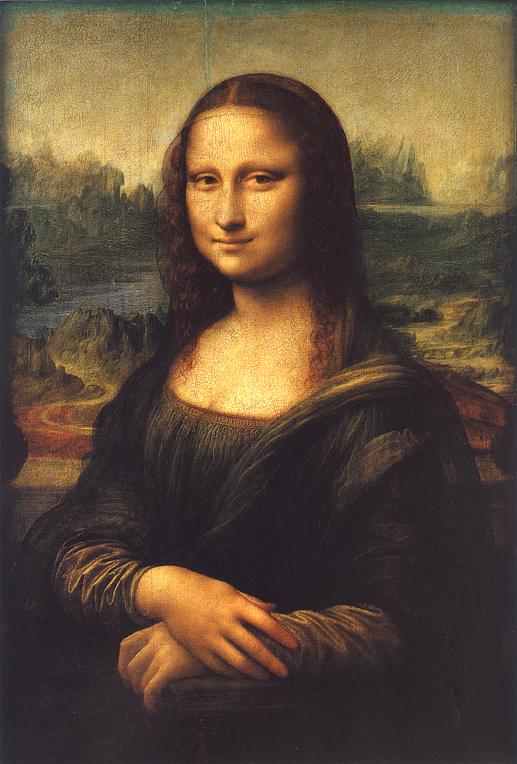 Леонардо да Винчи - Мона Лиза.
 (Джоконда)
1514 – 1515
 Луврский музей. Париж, Франция
http://www.travel.ru/wow/tadrart_acacus.html
http://mathemlib.ru/books/item/f00/s00/z0000011/st018.shtml
http://kulturologie-twp.narod.ru/photoalbum3.html
http://art-blog.uz/archives/1008
ИСТОЧНИКИ
http://www.arts-museum.ru/data/fonds/ancient_world/2_1_i/0000_1000/3696_Imperator_Avgust_iz_Prima_Porta/index.php
http://2queens.ru/Articles/Dom-Hudozhnikov-Skulptory/Bozhestvennyj-Mikelandzhelo-David.aspx?ID=1464
http://bjws.blogspot.ru/2011/08/judith-holofernes-1500s.html
http://www.abc-people.com/data/leonardov/002pic.htm